DEV ÇOCUK ANAOKULU OCAK AYI AİLE KATILIMI
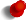 08.01.2016
Ailemle birlikte  kutulardan telefon yapıyoruz.
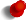 07.01.2016
Sofra kurulurken aileme yardım ediyorum.
06.01.2016
Sulu boya ile çalışma yapıyorum sergilemek için okuluma getiriyorum
04.01.2016
Tasarruflu olmanın ne demek  olduğu hakkında ailemle sohbet ediyorum.
05.01.2016
Adana’nın kurtuluşu ile ilgili sohbet ediyoruz. Öğrendiklerimi aile anlatıyorum.
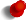 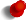 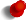 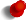 14.01.2016
Evde mor renk bulma oyunu oynuyoruz. Bulduğum herhangi bir nesneyi okula getiriyorum.
12.01.2016
Okulda öğrendiğim bir şarkıyı söylüyorum.
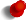 15.01.2016
Hafta sonu babamla kurabiye  yapıyorum ve arkadaşlarımla paylaşmak için okula getiriyorum.
11.01.2016
Annemle oyun hamuru oynuyoruz fotoğrafımızı öğretmenimizle paylaşıyoruz.
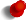 13.01.2016
Öğretmenime bir resim çiziyorum ve öğretmenime götürüyorum.
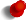 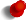 19.01.2016
Gazetelerden daire şeklinde resim kesip okula getiriyorum.
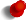 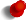 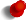 18.01.2016
Sofra kurulurken aileme yardım ediyorum.
20.01.2016
Ailem bana bir tekerleme öğretiyor. Arkadaşlarıma söylüyorum.
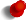 21.01.2016
Babam bana bir hikaye okuyor.
22.01.2016
Hafta sonu bol bol geziyoruz.
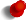 DEĞERLİ VELİLERİM ETKİNLİKLERİ GÜNLÜK OLARAK UYGULAYIP GÜNCEMİZE NOT EDİNİZ.